カラーパターン3
求人票だけでは分からない、これが企業の思いです
ひとり親
応援コーナー
事業所名
企業
ロゴ
応援企業
宮崎県宮崎市〇〇〇○1-2-3
所 在 地
ウチの会社ってこんなところ
〇○〇の販売
事業内容
当社は〇〇〇〇〇〇〇〇〇〇〇〇〇〇〇〇〇〇〇〇〇〇〇〇〇〇〇〇〇〇〇〇〇〇〇〇〇〇〇〇〇〇〇〇〇〇〇〇〇〇〇〇〇〇〇〇〇〇〇〇〇〇〇〇〇〇〇〇〇〇〇〇〇〇〇〇〇
19☓☓年10月1日
設　立
事業所写真
教育制度が
充実！
残業時間
平均5時間
子育て応援！
託児所あり
有給休暇
取得率90％
資格取得
応援制度あり！
業界シェア
ナンバー1
ウチの会社の
PRポイント
ウチの会社の
PRポイント
○○○コーナーご利用の方へ
宮崎
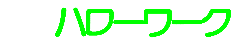 ○○○○○○○○○○○○○○！
作成日：令和〇年〇月〇日
〇〇〇〇〇〇〇〇〇〇〇〇〇〇〇〇〇〇〇〇〇〇〇〇〇〇〇〇〇〇〇〇〇〇〇〇〇〇〇〇〇〇〇〇〇〇〇〇〇〇〇〇〇〇〇〇〇〇〇〇〇〇〇〇〇〇〇〇〇〇〇〇〇〇〇〇〇〇〇〇〇〇〇〇〇〇〇〇〇〇〇〇〇〇〇〇〇〇
事業所写真
当社の
求人は
コチラ
当社の
H Pは
コチラ
事業所
ホームページ
QRコード
ハローワーク作成
事業所求人
QRコード
ハローワーク
作成
※事業所求人は、有効中のものがない場合は一覧が出ませんので、ご了承ください。